Teollisuuden toimipaikkojen osuus kunnittain 2021     TOL 2008, toimiala C (teollisuus)
1
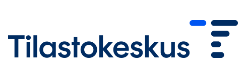 30.3.2023
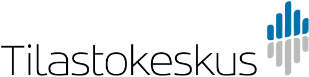